Use of I.T. and preparation of a dashboard for the U.P. irrigation Dept.
Sai Sreemukh Kardas
14th July, 2013
[Speaker Notes: Graphics, tables, and graphs
Keep it simple: If possible, use consistent, non-distracting styles and colors.
Label all graphs and tables.]
Contents
What a dashboard means in this context..
List of modules
What the project is all about..
Project Overview
Research Methodology for the project
Field visits and Mentor Discussion
Key Findings
Results and Discussions
Recommendations, their scope and Strategy for Implementation
Scope for future work
2
What  a dashboard means in this context..
3
List of Modules
Question Management
Asset Management
Audit and Draft Para
Budget
Contract Management
Litigation Management
HRMS
Financial Accounting
Payroll Accounting
Procurement and Tender
Revenue
Store Accounting
Monitoring and Evaluation
Construction of Projects
Dam Safety Monitoring
Design of Works
Drainage Improvement and Maintenance
Flood Control and Management
Investigation and Planning
Irrigation and Water Management
Mechanical Works
Research Activities
Support (Diary and Dispatch, File Tracking, Document, Team)
General Administration
IT Management
Intranet
4
What the project is all about..
5
[Speaker Notes: Define the goals and objectives of this project. What is it that we are trying to achieve out of this project?]
PROJECT OVERVIEW
6
PROBLEMS
Dashboard Specific Problems:
Data Collection is very low – 10%
Network Problems 

General Problems:
Inefficiency
Disorganized 
Lack of motivation in employees
Corruption
Ineffectual attitude towards  farmers
7
GOALS & OBJECTIVES
The overall objective of this project is straightforward – suggestion of measures that can improve the operation of UPID in general, and the dashboard in particular. An exhaustive list of the objectives can be enumerated in the following way:
8
RESEARCH METHODOLOGY
9
Throughout my research I had to constantly learn new concepts, methods and algorithms, pertaining to Computer Science and Project Management. Also, I had to know about irrigation in general, and the irrigation department of U.P. in particular.
10
[Speaker Notes: Explain how research is done and outlines how the data was collected to support your findings?
Outline what methodology you used in your research i.e. what you did and how you did it.]
Mentor Discussions
Scope

Purpose

Situation

Sources

Motivation
11
Field Visits
As problems became apparent – objectives became clearer

Status of the dashboard – facilities and issues 

Caution
12
Literature Review
Project Management Tools – The Critical Path method

Computer Networks – Wireless

Database Management – Irrigation Projects

Employee Organisational Hierarchy
13
FIELD VISITS AND MENTOR DISCUSSIONS
14
15
16
KEY FINDINGS
17
18
[Speaker Notes: In this section report some facts and key findings made by you either by the analysis of the data collected by you or thorough field visits or literature survey]
RESULTS & DISCUSSIONS
19
Database Management
Storage of information pertaining to irrigation projects is very disorganized

There is no fixed pattern

Employed Relational database model

Entity-Relationship Diagrams

Set of tables related to each other
20
Entity Relationship Model
21
22
23
24
25
26
Project Analysis System - CPM
Network Analysis is an elegant way to keep track of the project.
The Critical Path Method is a very useful tool. It helps us to estimate the shortest possible completion time of a project. 
Very versatile and effective.
Widespread use in fields like aerospace, defence, product development, engineering etc. 
Acclimatised myself to the method. Ready to implement it on any project.
27
The System
28
Prerequisites for network construction
Information that is required before constructing the project network:
Activity List
Individual activity durations 
Estimated using D = Q/NP
Q = Quantity of work; N = Number of resources; P = Productivity
Precedence relationships
29
Critical Path Calculation
Example Project:
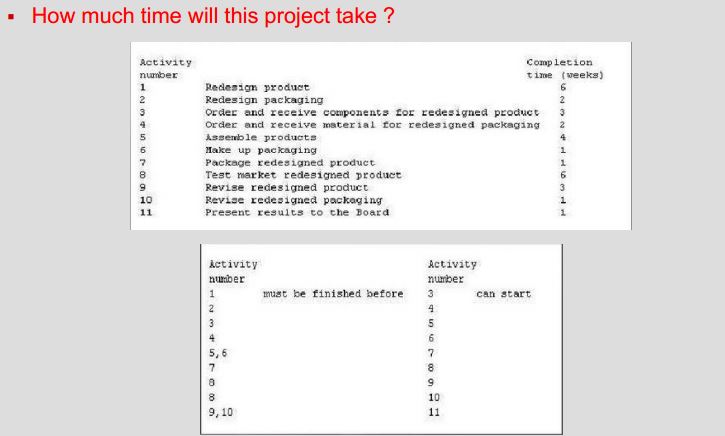 30
Solution:
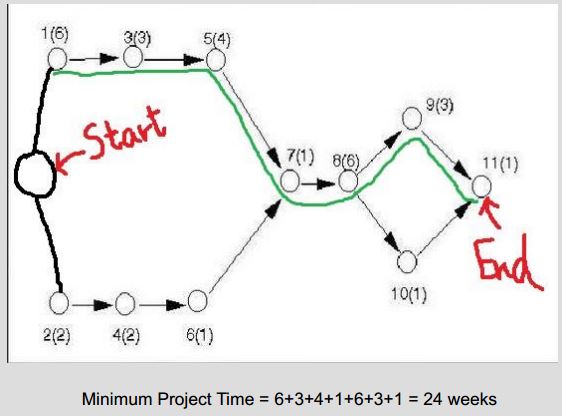 31
Activity Status Report
32
Wireless Networking
The size of the network of the dashboard:
20 sq. km.
1000 machines
Wireless is feasible for such a network
Two famous types of wireless : 
IEEE 802.11 or Wireless Ethernet
 Bluetooth
33
IEEE 802.11
Basic Service Set: Consists of mobile or stationary stations with an optional ‘access point’.
Ad-Hoc : No Access Point
Infrastructure : With Access Point
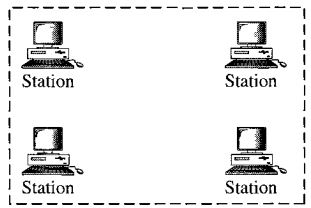 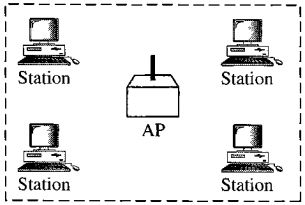 34
Extended Service Set: It is made up of 2 or more BSSs with APs.
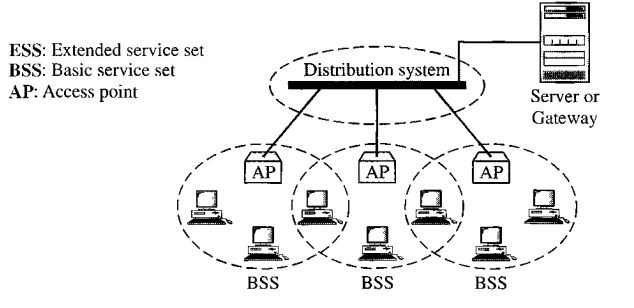 35
RECOMMENDATIONS
36
Recommendation  #1
Recommendation: Design and maintain a database exclusively storing data pertaining to irrigation projects.
37
[Speaker Notes: In this section, mention the recommendations and if implemented what would be the scope of improvement and what strategy you have in mind for implementing these recommendations.]
Recommendation #2
Recommendation: Devise a system which employs the CPM in an organized and formulated manner
38
Recommendation #3
Recommendation: Expand the complaint system to canals
39
Recommendation #4
Recommendation:	Design a performance evaluation system for the employees of UPID in order to increase the efficiency of the department
40
Recommendation #5
Recommendation: Develop an Online Fund Flow mechanism for the department in order to curb corruption
41
SCOPE FOR FUTURE WORK
42
CPM system can be fine-tuned
Only crude ideas have been presented – designing process of these models still a major task
Concrete modelling will unearth even more issues and realities
Designing of these models will require extensive and comprehensive study of each of the domains mentioned
Feasibility still not validated – seemingly robust models might end up being of no practical significance – confined to the realms of a utopian society.
43
Thank you very much!
44
Suggestions and Questions